Chapter 21Sexually TransmittedInfections (stis)
Formerly referred to as STDs
Transmitted by close body contact, usually the genital organs.
Caused by viruses, bacteria or parasites
Shows the increase in the number of notified cases of STIs in WA, 1998 to 2007
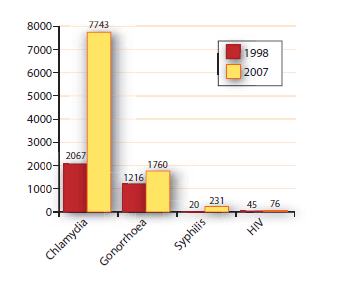 Chlamydia
The most common STI.
Caused by bacterium called Chlamydia trachomatis which can only reproduce when inside a living human cell
Transmitted by vaginal or anal sex with an infected person.
It is called the ‘silent infection’ because most persons show no symptoms.
It is treated with antibiotics
Chlamydia trachomatis cells(dark pink) in vaginal cells. The bacterium reproduces inside the host cell and the new bacteria are released by rupturing the host.
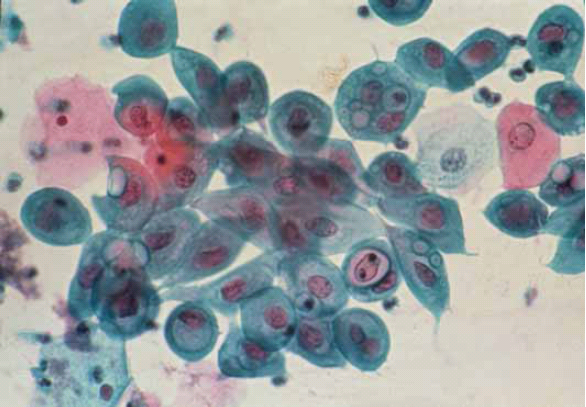 Graph showing the incidence of chlamydia in Australia, 1999 to 2008
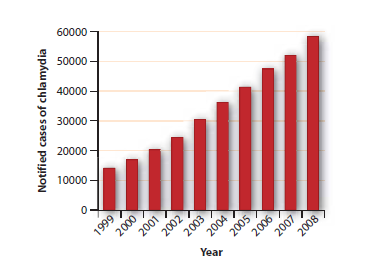 Chlamydia in Men
Men may develop an infection known as  non-specific urethritis (NSU)
It is inflammation of the urethra. 
A yellow, pus is discharged from the penis with a burning sensation when passing urine.
If untreated it causes epididymitis which can lead to infertility if both testes are infected.
Chlamydia in Women
Women  have no symptoms and therefore makes the disease very dangerous.
Can cause infertility, eye infection and arthritis.
Some have pelvic inflammatory disease which is an infection of the uterus and uterine tubes. This can lead to infertility and cause an ectopic pregnancy.
It can be passed through the placenta to the foetus.
The baby may suffer eye infection –conjunctivitis, nose and throat infections or pneumonia.
Risk of premature or still birth.
Correct diagnosis and treatment is vital
Even with prolonged treatment on antibiotics this bacterium may never be completely eliminated from the body.

This bacteria also causes the eye disease trachoma, affecting 48 million people in the world.
Type 2 virus, transmitted through sexual contact, results in painful blisters on the genital organs.

It is incurable, even if blisters are healed the virus passes into the nervous system and remains there for life.

The first episode is usually the most severe. Blisters develop on the penis or vaginal area of the female.

A rash or flu-like symptoms may accompany the blistering.
Genital Herpes blisters
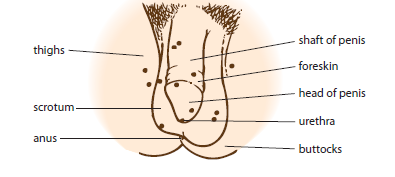 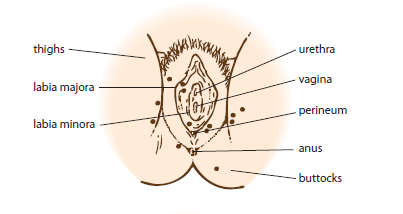 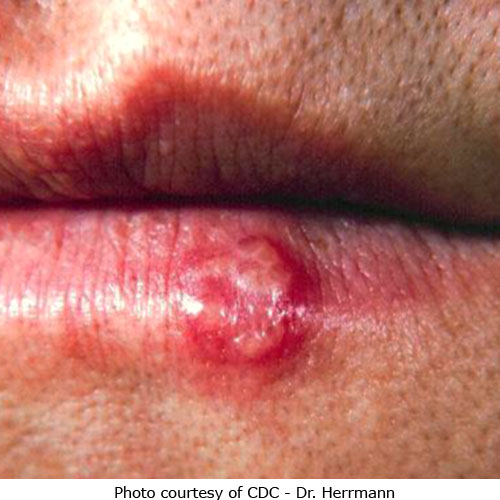 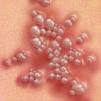 This virus can reinfect the skin or mucous membranes of the genital organs for rest of the person’s life.

High rate of recurrence .

Virus can cause malformation and life-threatening disease in children born to infected mothers’ although it is not common.

Infected pregnant mothers have ceasaran sections to avoid the transmission of the virus during birth.
Genital Warts
Found on the genital area-the vagina, labia, cervix or penis and occasionally rectal area or in the throat.

Caused by human papillomavirus(HPV), a similar virus to skin warts.

Genital warts are passed on by infected sexual partner. The warts may be inside the vagina or penis so there is a risk of being infected by a person who is unaware of the  infection.
Gonorrhoea ‘The Clap’
It is caused by the bacterium Neisseria gonorrhoea.

The disease is an infectious disease that mainly affects the mucous membranes of the excretory and reproductive  systems, the rectum, and occasionally the eyes and throat.

It appears in both males and female and symptoms appear about 2 to 10 days after infection. In female this may not be recognised.
The pink/red spheres are the bacteria, Neisseria gonorrhoeae, that cause gonorrhoea.
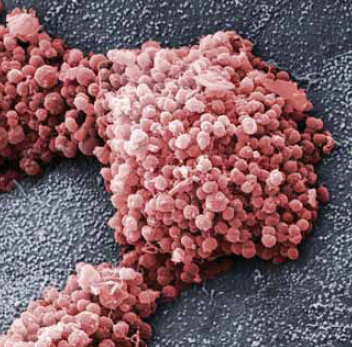 Gonorrhoea in Males
Bacterium enters urethra during intercourse with an infected female.

Inflammation in the urethra causing extreme pain when passing urine.

Later there is yellow discharge of pus from the penis.
Gonorrhoea
If untreated it can cause constriction in the urethra.

If untreated infection can spread to other organs causing sterility, arthritis or damage to the heart and eyes.
Gonorrhoea in Females
In female it takes longer to show any sign of infection. The infection usually occurs in the vagina or cervix.

Usually mistaken for vaginal discharge

The female may have this disease for months before pain causes her to seek medical treatment.
If untreated the infection spreads to the oviducts and abdominal membranes.

Oviduct infection may cause oviduct blockage which leads to sterility

Babies born to woman with the disease may be infected during birth causing an eye infection which can lead to blindness.
A baby whose eyes are oozing pus  due to a gonorrhoeal infection
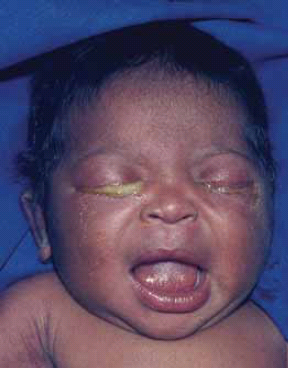 Oral sex with an infected partner can result in an infection of the throat.

Antibiotics will cure most cases if treated early enough.
Syphilis
Syphilis also known as ‘the pox’ it was named after a shepherd by name Syphilis who had this disease.

Usually contacted by direct sexual contact.
Contact via indirect contact is rare since the bacterium cannot survive outside human tissue.
	The symptoms are the same in men and women.
The disease is normally contracted by direct sexual contact.

Infections by indirect contact are extremely rare, as the bacterium can survive for only a brief time outside human tissues.
The spiral-shaped bacterium called Treponema pallidum
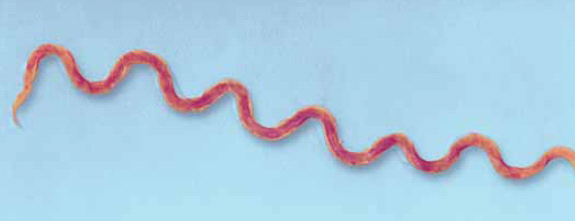 Syphilis affects men and women in the same way, 	and the course of the disease follows four stages if it is untreated.
Primary Stage:
 Bacterium enters through small breaks in the skin during sexual activity.
Incubation ranges from 10 days to 10 weeks, in which the bacteria multiply and spread.
First symptoms:  chancres on the sex organs but may appear on lips, fingers and eyelids. 
They are usually painless and may be difficult to see
They heal within 3 to 8 weeks.
Second Stage
Usually follows a few weeks after the primary stage, but may be delayed for up to twelve months. 
There is a large range of possible symptoms during
	this stage, including skin rashes, sore or ulcerated mouth or throat, mild fevers and disorders of the bones or eyes. The skin rash due to syphilis persists for several weeks 
In some cases the symptoms are quite mild and may not be taken seriously, but the patient is highly infectious during this stage of the disease. 
This secondary stage lasts about two years and all symptoms eventually disappear even without medical treatment.
A skin rash during the secondary stage of an infection of syphilis
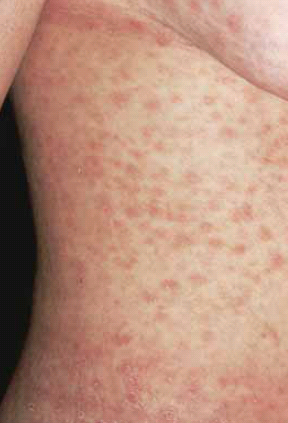 Stage 3 or Latent Stage
It begins when the symptoms from stage 1 and 2 have gone.
This stage may last for many years.
The infected person is not contagious unless stage 2 symptoms reappear.
If symptoms reappear, the results can lead to syphilitic heart disease, insanity, blindness, weakening of the blood vessels, physical incapacity, ….
Antibiotics are the usual treatment for all the stages.

Surgery may be necessary for later stages.

Syphilis can cross the placenta and infect the developing foetus causing permanent damage to the foetus.
Number of gonorrhoea and syphilis cases in WA, 1985 to 2007
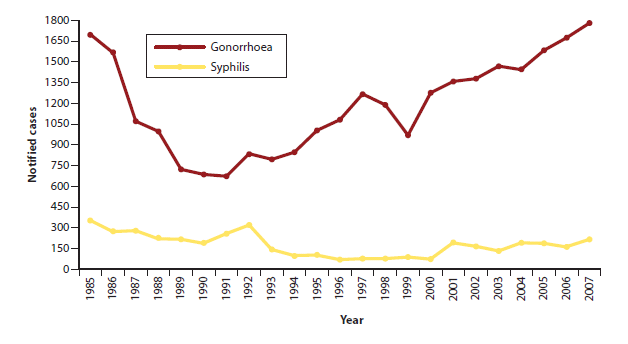 Sores usually appear on the sex organs.

Skin rashes, sores or ulcers on the mouth or in the throat, mild fevers and disorders of the bones or eyes.

During pregnancy it can spread through the placenta 

The foetus will be infected and results in permanent damage to the heart and other organs
Syphilis
syphilis
HIV/AIDS .
Human  immunodeficiency virus(HIV) causes progressive damage to the body’s immune system

Destruction of immune system leaves people  susceptible to infection by other organism.
HIV is a fatal disease without treatment in most cases 

It is caused by a retrovirus containing an RNA core rather than a DNA core.

The HIV cannot reproduce itself therefore it needs a host cell. 

HIV are classified into different stage of the disease and symptoms.
An infected person may experience ‘flu-like’ symptoms after a month of the first infection.

After recovery, the virus continues to destroy the white blood cells called T-Lymphocytes.
 
 At some point the immune system becomes so weak that it cannot fight infections or cancers.

 At this stage the person is considered to have AIDS.
The Spread of AIDS
AIDS is considered a pandemic because it has spread around the world.
The virus does not survive outside the body but it is not transmitted through air or water.
It is transmitted through body fluids which will then pass into the bloodstream.
Fluids such as blood, seminal fluid, vaginal and cervical fluids and breast milk will carry the HIV.
Transmitted through body fluid into the blood stream:
By unprotected sexual intercourse

By sharing same needle or syringe

From mother to her baby during pregnancy, birth, and breast feeding

Blood transfusion
HIV Diagnosis
HIV is detected by the production of antibodies that are produced in response to the virus.

Another test called Viral Load determines the amount of HIV in the blood.
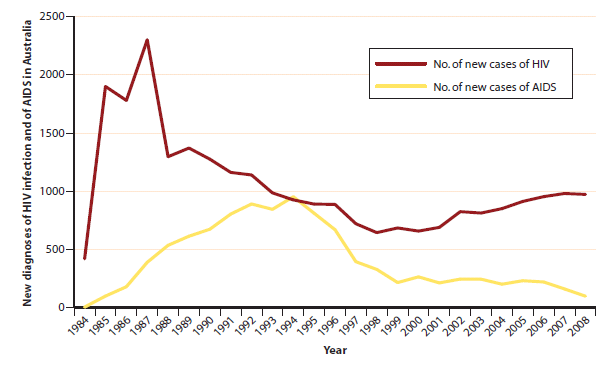 Treatment
There is no cure for HIV and no vaccine to prevent the infection.
There are anti-viral drugs that inhibit the reproductive  cycle of the virus.
The virus will still  remain in the body and the drug therapy must be continued indefinitely.
Trichomoniasis
Caused by a protozoan, Trichomonas vaginalis.

It causes inflammation of the mucous membranes of vagina in women and urethra in men.

In woman it causes great discomfort, vaginal discharge and severe vaginal itch
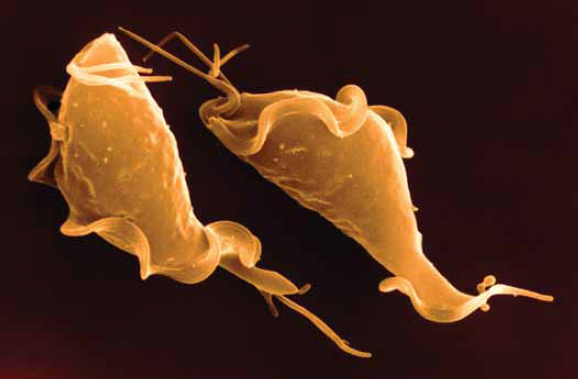 The protozoan that causes trichomoniasis
Trichomoniasis
Men can have the infection without symptoms.

Man can transmit this infection without any symptoms.

Can be cured quickly and easily with antibiotics.
Pubic Lice and Scabies
Both pubic lice and scabies cause intense itching in the genital area.
Pubic lice are insects called Phthirus pubis.
It is usually confined to the pubic and anal area but may be found in other areas if a person is  hairy.
The itchiness may be caused by an allergic reaction to the lice and their faeces.
Two pubic lice attached to human hairs.
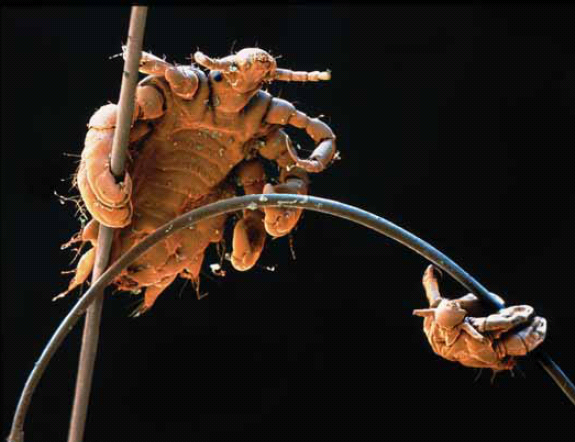 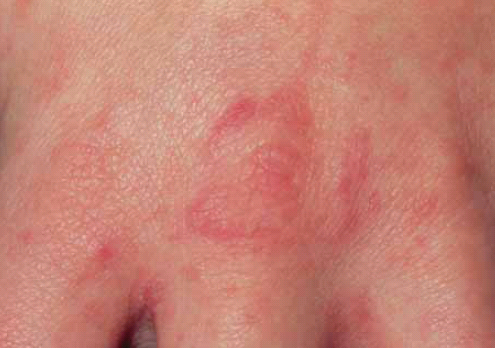 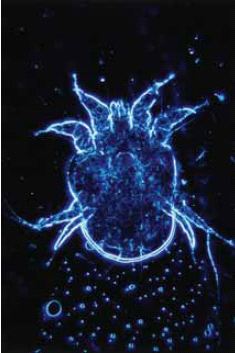 Scabies mite
Rash on the skin caused by the scabies mite
Both lice and scabies can be transmitted by sexual contact.  However, if the partners are sharing the same bed, the transmission  may occur through prolonged, warm, close contact.

Pubic lice and scabies are both treated using lotions that are applied to the skin.  

The lotions kill the insects or mites and also their eggs.